Άσκηση εκκένωσης του «Πύργου Παιδαγωγικής»
Τετάρτη 24 Απριλίου 2024, 11:00 π.μ.
Προσομοίωση σεισμού
Έναρξη σεισμού: ένας ήχος κόρνας





Λήξη σεισμού: δύο ήχοι κόρνας
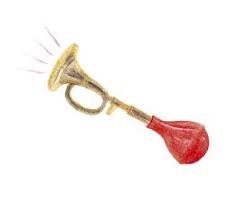 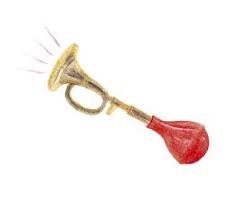 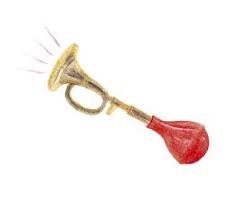 Θα επηρεαστεί η λειτουργία της σχολής;(μαθήματα, υπηρεσίες)
Ό Χ Ι

Θα διακοπεί η κανονική ροή της λειτουργίας στο μικρό χρονικό διάστημα που διαρκεί η άσκηση και θα συνεχιστεί κανονικά μετά το τέλος της
Κατά τη διάρκεια του σεισμού
Κατά τη διάρκεια του σεισμού
Πότε αρχίζει η εκκένωση
Αμέσως μετά το ηχητικό σήμα της λήξης του σεισμού
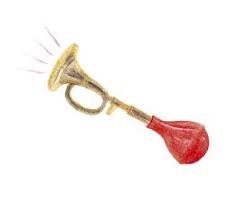 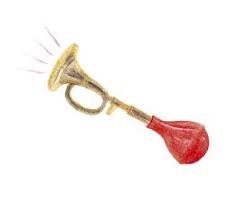 Υπεύθυνες/οι εκκένωσης
Εάν είστε οπουδήποτε στο κτίριο
Εάν είστε σε αίθουσα διδασκαλίας/στη Νησίδα/στη Βιβλιοθήκη
Ο/η διδάσκουσα
Το προσωπικό της Νησίδας/βιβλιοθήκης
Ο/η υπεύθυνος/η του ορόφου
Περιμένετε το σήμα τους για να αρχίσετε την εκκένωση
Με ποια σειρά γίνεται η εκκένωση
Στις αίθουσες

Ξεκινούν όσοι/ες βρίσκονται κοντύτερα στην έξοδο, ακολουθούν οι αμέσως επόμενες/οι κ.ο.κ.
Στους κοινόχρηστους χώρους του κτιρίου
Ξεκινούν όσοι/ες βρίσκονται κοντύτερα στην έξοδο, ακολουθούν οι αμέσως επόμενες/οι κ.ο.κ.
Με ποια σειρά γίνεται η εκκένωση
Παρατηρήστε ποιες/οι είναι δίπλα σας για να ελέγξετε στον χώρο καταφυγής αν είναι ακόμη μαζί σας

Περπατήστε ήρεμα





Χρησιμοποιήστε τις σκάλες
 ΌΧΙ τους ανελκυστήρες
Εκκενώνεται πρώτα το ισόγειο
Ακολουθεί ο 1ος όροφος
Ακολουθεί ο 2ος όροφος
Ακολουθούν
όλοι οι υπόλοιποι
όροφοι ταυτόχρονα
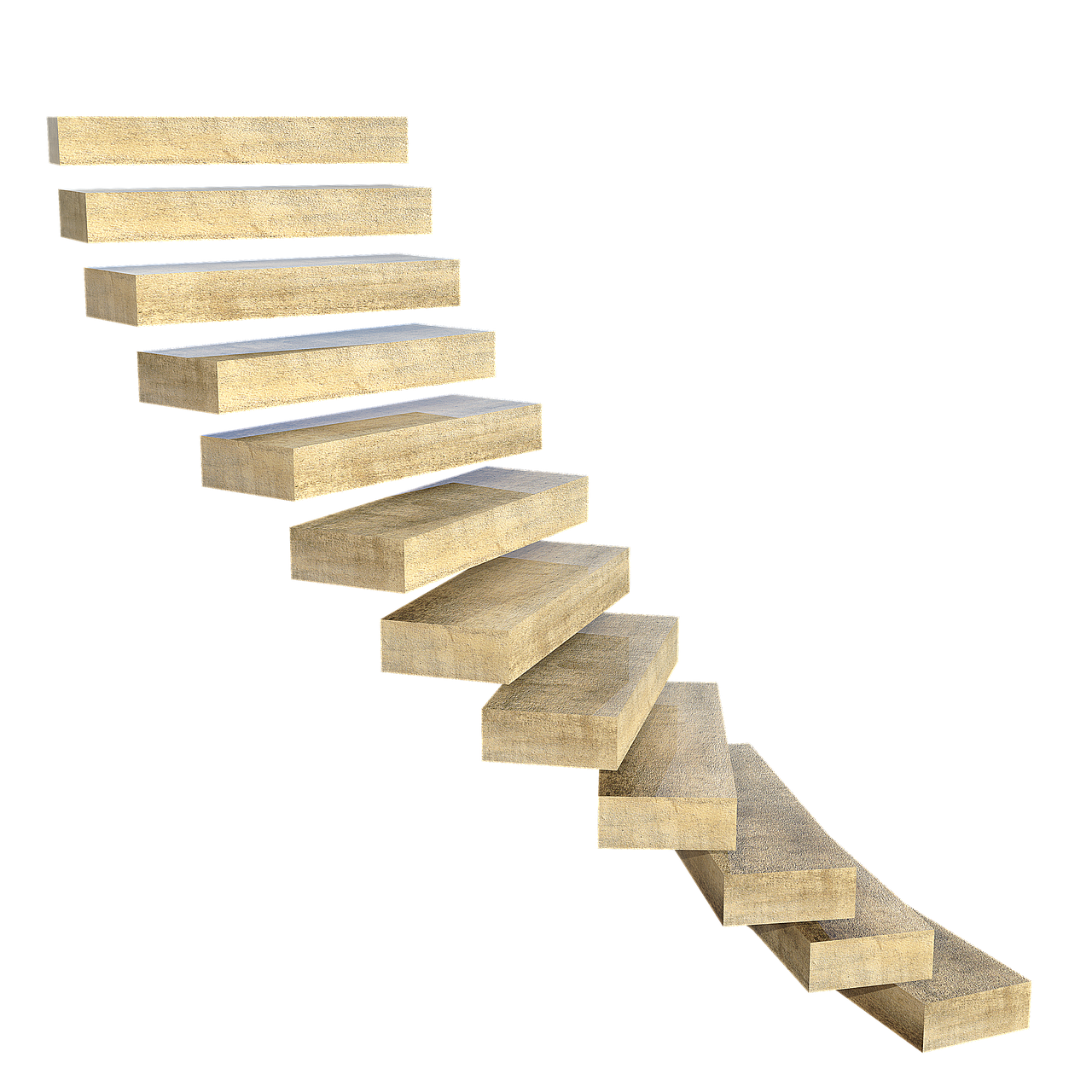 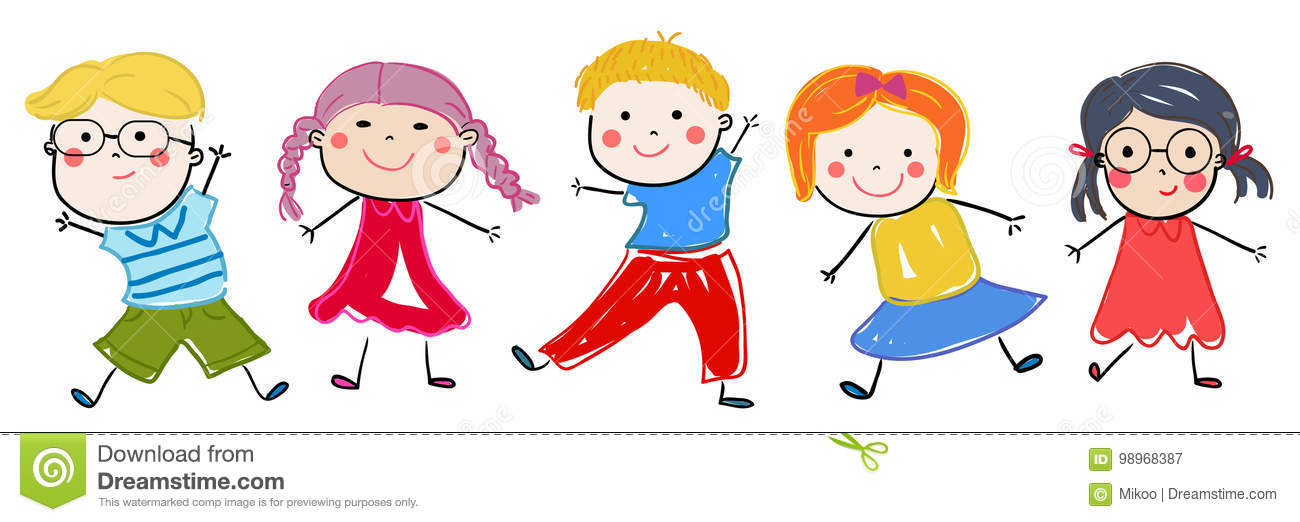 Έξοδοι διαφυγής
Σε κάθε όροφο υπάρχουν δύο έξοδοι που οδηγούν στα κλιμακοστάσια του κτιρίου και στο ισόγειο επίσης δύο έξοδοι που οδηγούν στον υπαίθριο χώρο.Σε όλες τις εξόδους υπάρχει η φωτεινή επιγραφή
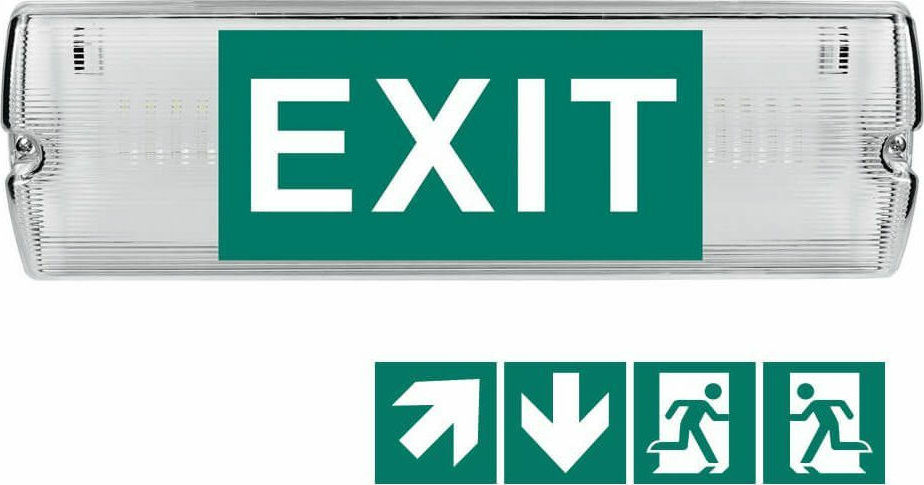 Πού είναι ο χώρος καταφυγήςκαι πώς φτάνετε εκεί
(Στη διαδρομή σας μείνετε μακριά από τα κτίρια)
ΧΩΡΟΣ ΚΑΤΑΦΥΓΗΣ
ΧΩΡΟΣ ΣΤΑΘΜΕΥΣΗΣ ΑΥΤΟΚΙΝΗΤΩΝ
3ης

Σ
Ε
Π
Τ
Ε
Μ
Β
Ρ
Ι
Ο
Υ
ΠΥΡΓΟΣ
ΛΥΟΜΕΝΟ
Στον χώρο καταφυγής θα γίνει καταμέτρηση
Τα άτομα κάθε ορόφου συγκεντρώνονται μαζί στον χώρο καταφυγής, για μπορέσει να γίνει η καταμέτρηση
Παρατηρήστε αν είναι κοντά σας τα άτομα με τα οποία βγήκατε από το κτίριο.
Μετά την καταγραφή επιστρέψτε στο κτίριο και συνεχίστε αυτό που κάνατε.
Καλή μας επιτυχία  . . .